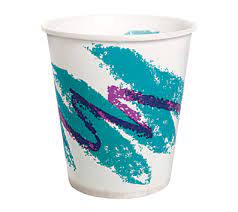 What causes fights and quarrels among you? Don’t they come from your desires that battle within you? You want something but don’t get it. You kill and covet, but you cannot have what you want. You quarrel and fight. You do not have, because you do not ask God. When you ask, you do not receive, because you ask with wrong motives, that you may spend what you get on your pleasures.James 4:1-3
You want something but don’t get it. You kill and covet, but you cannot have what you want.
We must not betray the truth in the defense of the truth.
You want something but don’t get it. You kill and covet, but you cannot have what you want.
You do not have, because you do not ask God.  When you ask, you do not receive, because you ask with wrong motives, that you may spend what you get on your pleasures.
"Ask and it shall be given to you." Matt 7:7“This, then, is how you should pray: “‘Our Father in heaven, hallowed be your name, your kingdom come; your will be done on earth as it is in heaven” Matt. 6:9-10
I exist for God’s purposes